BUILDING YOUR WINNING TEAM
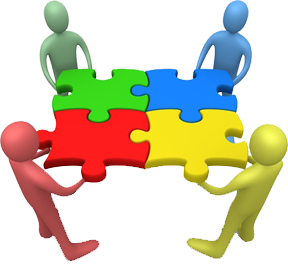 All Our Dreams Can Come
True If We Have The
Courage To Pursue Them  

 Walt Disney
THE ONGOING ISSUE!
I Just Can’t Find Good People!

My People Are Driving Me Crazy!
OR IS THE PROBLEM

GOOD PEOPLE CAN’T FIND ME!
WOULD YOU 
WORK 
FOR YOU?
Paul Radillo 
NCSG 1987
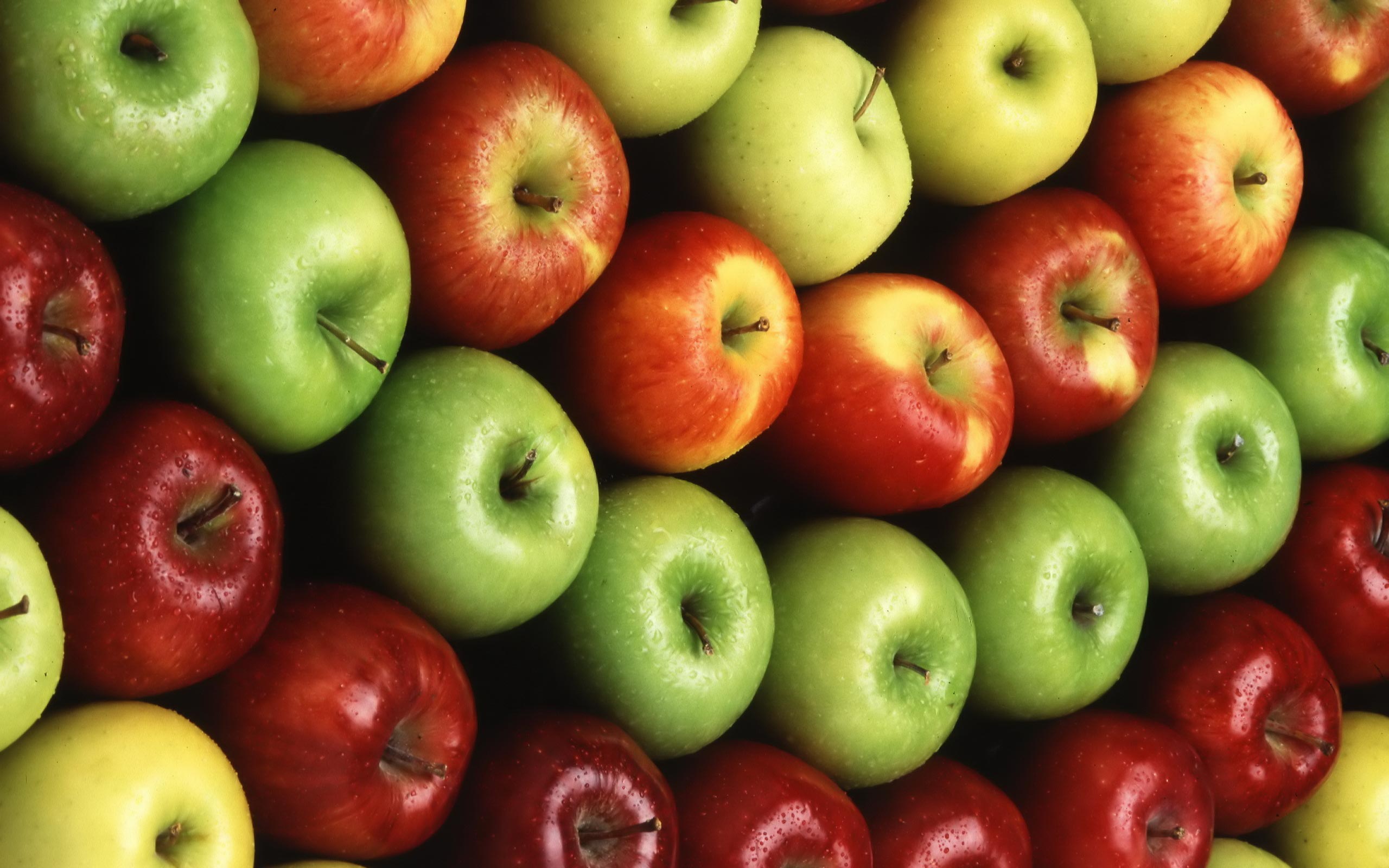 YOUR 
CULTURE?
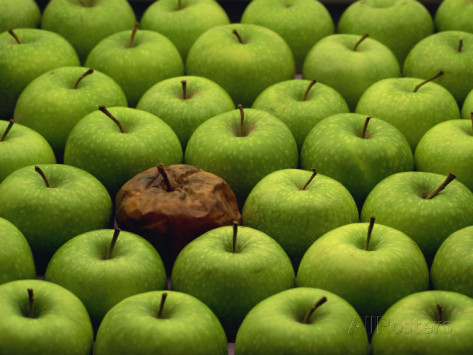 YOUR 
CULTURE?
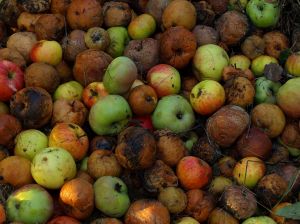 CULTURE
ARE YOU HIRING OR
ARE YOU RECRUITING?
NEVER HIRE AGAIN
YOU HIRE FOR A JOB
YOU RECRUIT FOR A CULTURE
ALWAYS RECRUIT
DO YOUR CORE VALUES
AND THEIR CORE VALUES
MESH OR COLLIDE?
TRAIN 
VERSUS 
RETRAIN
WHEN DO YOU LOOK

HOW DO YOU LOOK

WHERE DO YOU LOOK

HOW DO YOU CULL
GOTTA HAVE 
A SYSTEM
SUCCESS IS 
A PROCESS!
STEP 1
IDENTIFY YOUR NEEDS
Have you clearly defined your needs in regards people

Can you describe your perfect find

Have you done a “NEEDS ANALYSIS”
BE CLEAR ON WHAT YOU NEED 
(JOB DESCRIPTION)

NEVER DESIGN A BUSINESS
BASED ON YOURSELF?

NEVER DESIGN A JOB AROUND A PERSON, BUILD THE POSITION,
RECRUIT FOR THE POSITION

DON’T BUILD A MONSTER?
STEP 2
DEVELOP THE SYSTEM
DEVELOP YOUR MARKETING PLAN
CRAIGSLIST
HELP WANTED AD
PUBLIC STATE EMPLOYMENT OFFICE
PRIVATE EMPLOYMENT OFFICE (HEADHUNTERS)
EMPLOYMENT WEB SITES  indeed  monster careerbuilder
FACEBOOK 
COMPANY WEBSITE
YOUTUBE
VETERANS PROGRAMS
MILITARY VETERANS
THEY CAN’T FIND YOU
YOU CAN’T FIND THEM
THE ONES YOU WANT!
THEY COMPLETE THEIR TERM 
THEY GET MEDICALLY RETIRED
THEY GET REMOVED DUE TO LEGAL ACTION
THEY GET A FULL 20 YEAR RETIREMENT
MILITARY CONTACTS
THROUGH STATE EMPLOYMENT OFFICE

LVER / LOCAL VETERANS EMPLOYMENT REPRESENTATIVE

DVOPS / DISABLED VETERANS OUTREACH PROGRAM SPECIALISTS / DO NOT LET THE WORD DISABLED SCARE YOU HERE

REMEMBER / MILITARY RETIREES HAVE A RETIREMENT INCOME OFTEN RETAINING 50% EARNINGS FROM MILITARY
PRIVATE EMPLOYMENT AGENCIES

HEADHUNTERS
OUTSOURCE FOR
EXPERTISE
TELL ME
WHY WOULD I WANT TO 
WORK FOR YOU?
IT IS JUST LIKE MARKETING YOUR 
SERVICES & PRODUCTS
SELL ME YOU
TELL ME YOUR STORY
GIVE ME YOUR ELEVATOR SPEECH
IT IS A FORM OF 
SALES & MARKETING

SELLING THE COMPANY
BUILDING A RELATIONSHIP
ENGAGING THE PROSPECT
REMOVING THE PERCEIVED RISKS
PROSPECT PROFILE

ASK / FIELD TRIPS
PERSONAL RESEARCH
FIND SOMEONE WHO FITS YOUR PROFILE
ASK THE QUESTION
“IF YOU WERE LOOKING FOR EMPLOYMENT
WHERE WOULD YOU LOOK”?

LEAVE THEM A CARD
“KNOW SOMEONE LIKE YOU WHO WANTS A 
CAREER, TELL THEM TO GIVE ME A CALL”
WELL YOU CAN WALK 
AND YOU CAN TALK
YOU CAN ADD 2 PLUS 2

YOU ARE HIRED

BIG MISTAKE!!
DO YOU KNOW HOW TO 
CONDUCT AN INTERVIEW?
CAN YOU DEVOTE THE 
TIME FOR THE INTERVIEW?
CULTURE
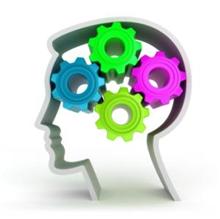 YOU GOT TO 
GET INSIDE 
THE HEAD!
DRILL DOWN
PERSONALITY TESTING
www.wonderlic.com
200,000,000 Served
Personality
Motivation
Integrity
Ability To Learn
Adapt
Solve Problems
Understand instructions
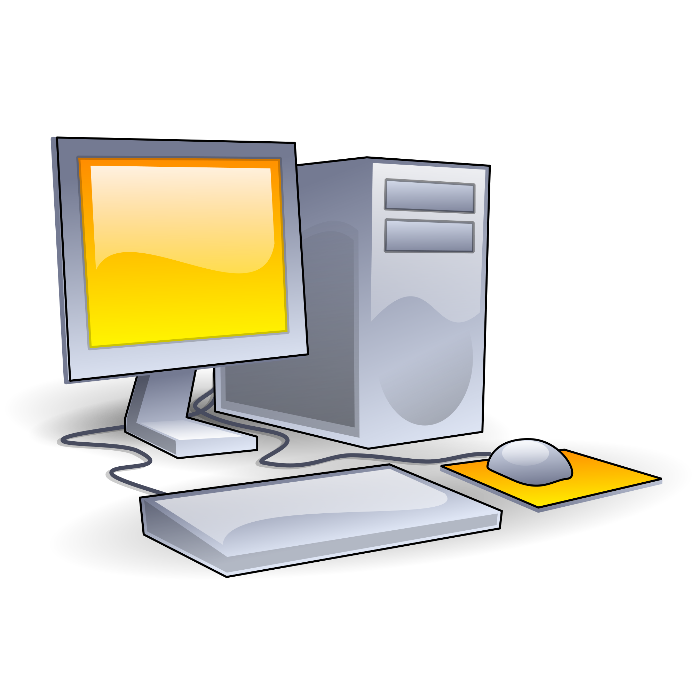 STEP 3
TIME TO DRILL DOWN
OR WATCH YOUR 
INVESTMENT TANK!
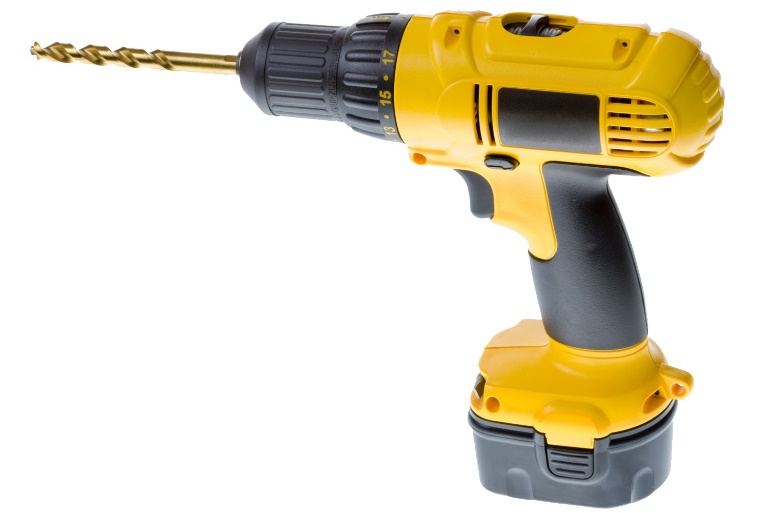 YOU FOUND YOUR GUY!!
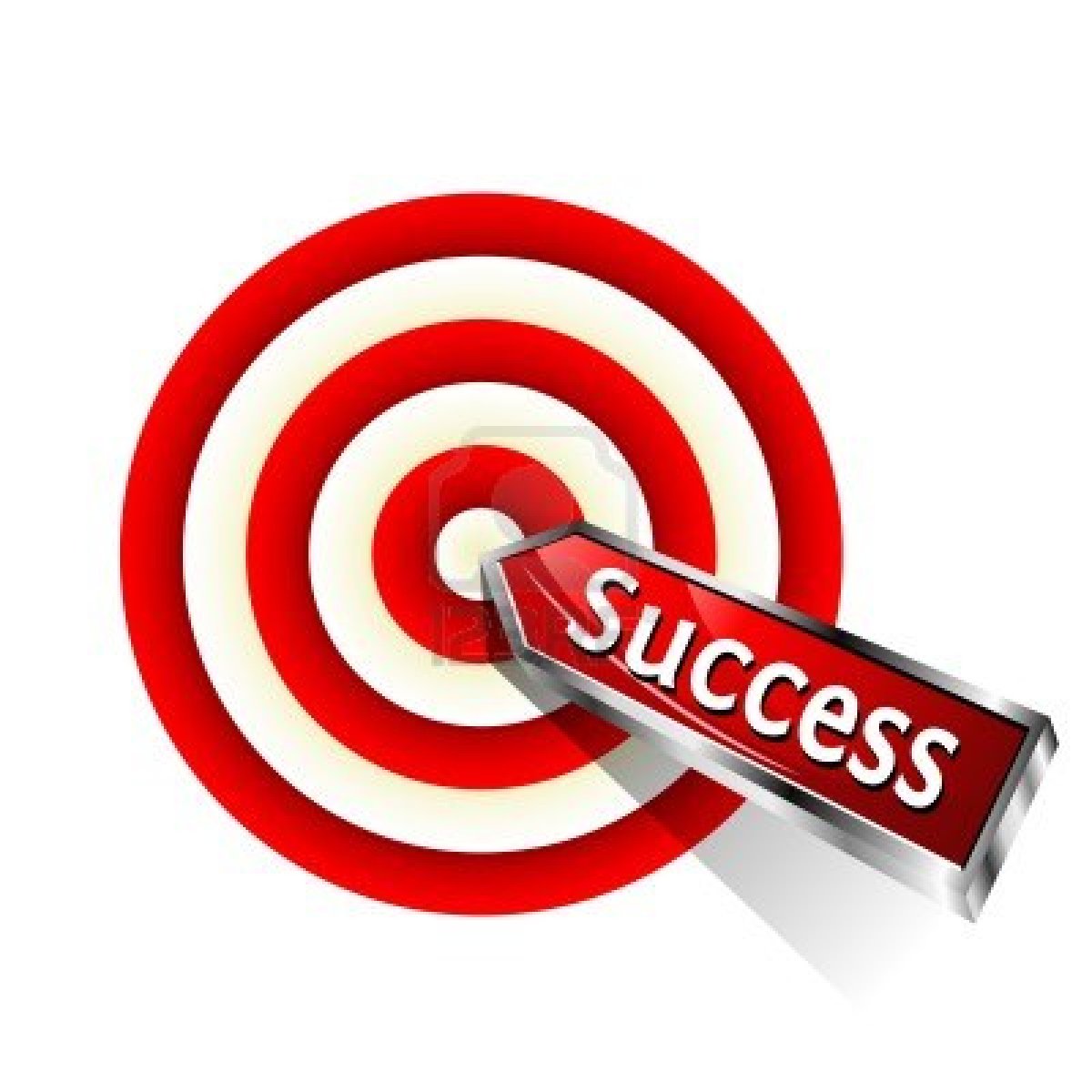 NOW WHAT??
What Is The 
Prospect’s Dream?
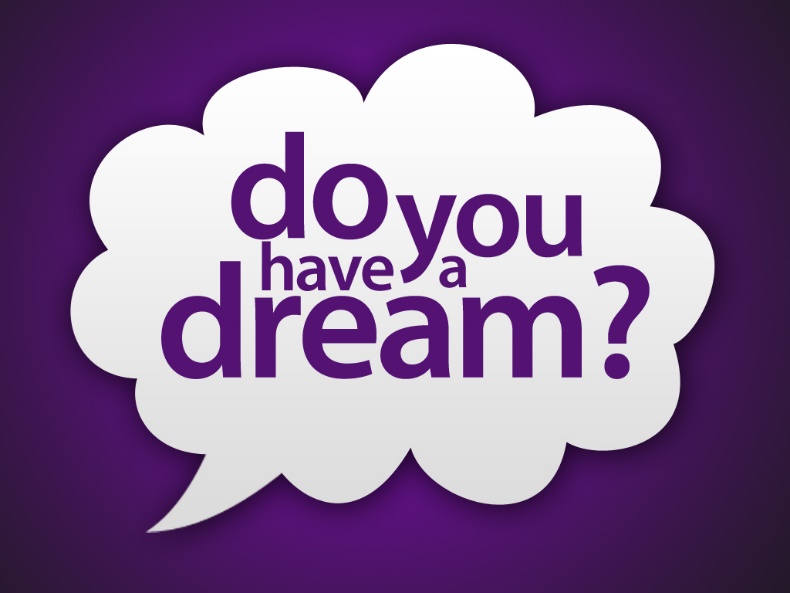 “YOU WILL GET EVERYTHING
YOU WANT IN LIFE IF YOU
JUST HELP ENOUGH PEOPLE
GET WHAT THEY WANT”
Zig Ziglar
HAVE YOU CONSIDERED
A DREAM MANAGER?
YOUR PEOPLE
HAVE DREAMS
TOO!
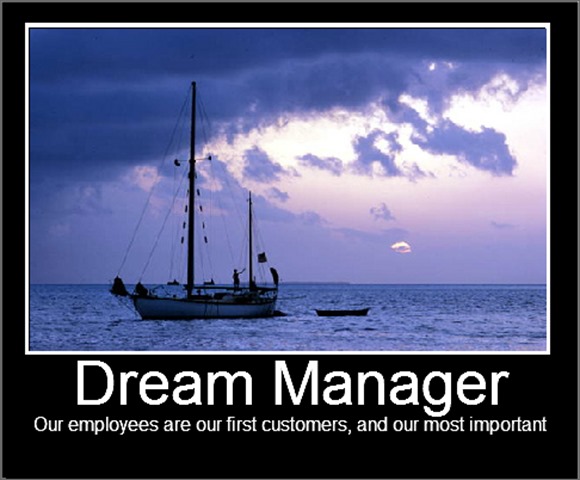 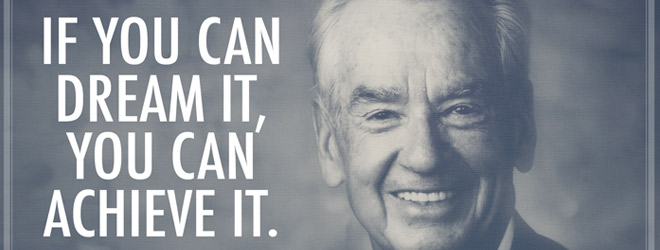 EXPECTATIONS
ARE YOU SPELLING 
THEM OUT?
WRITTEN GOALS HAPPEN
WRITTEN EXPECTATIONS HAPPEN
30 / 60 / 90
3 / 6 / 9 / 12
1 / 2 / 3
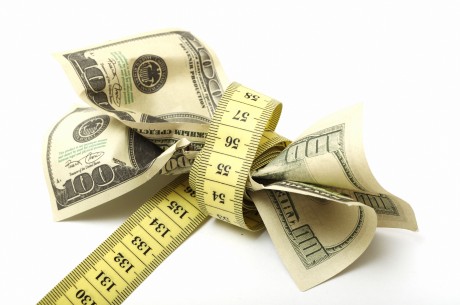 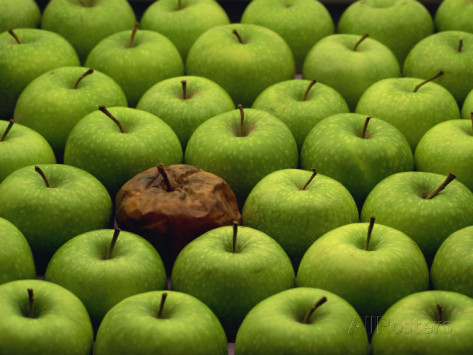 How Is This
Guy Going To
Affect Things?
INSPECT FOR WHAT
YOU EXPECT!
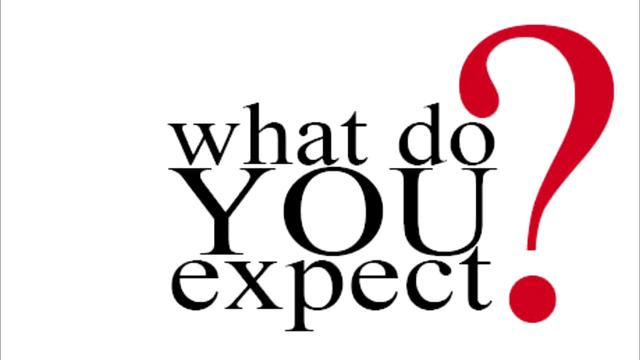 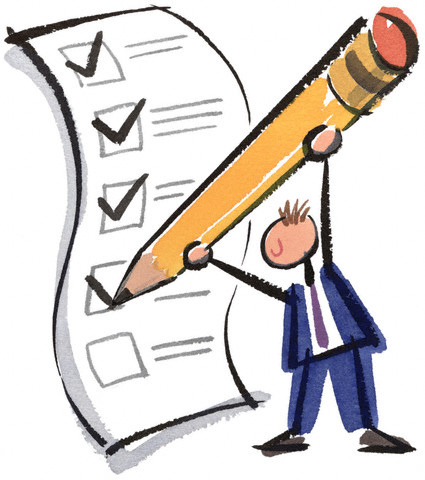 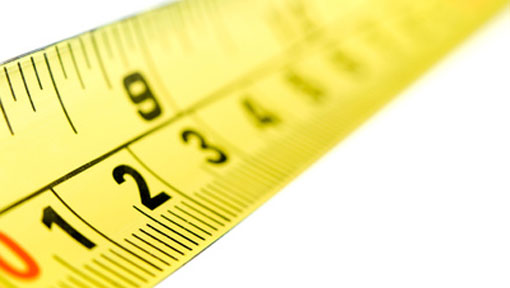 WANT SUCCESS?
STOP BEING THEIR MANAGER
BECOME THEIR COACH

AFTER ALL YOU RECRUITED 
THEM FOR YOUR 
TEAM
THINK LIKE YOUR PLAYER
GREAT COACHES ARE
GREAT FACILITATORS!
RECOGNIZE YOUR LIMITATIONS
YOU CANNOT BE AN EXPERT 
IN EVERYTHING
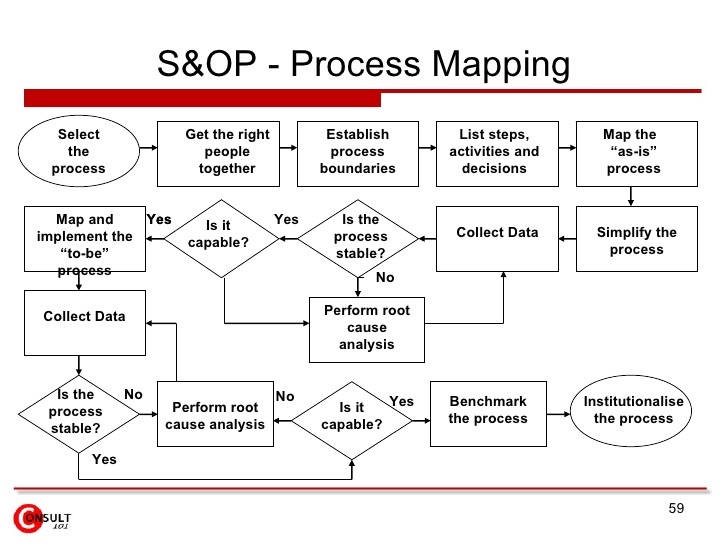 THE SUCCESSFUL COACH
HAS HIS PLAYBOOK
YOUR PLAYBOOK
STANDARD OPERATING PROCEDURES
THE SECRET TO A TURN KEY BUSINESS
THE SUCCESSFUL COACH
CALLS TIME OUT
5 MINUTE MORNING MEETING
COLLECTING DATA

WEEKLY MANAGERS MEETING
DECIDING STRATEGIES

MONTHLY COMPANY MEETINGS
IMPLEMENTING STRATEGIES
THE SUCCESSFUL COACH
CALLS IN SPECIALISTS
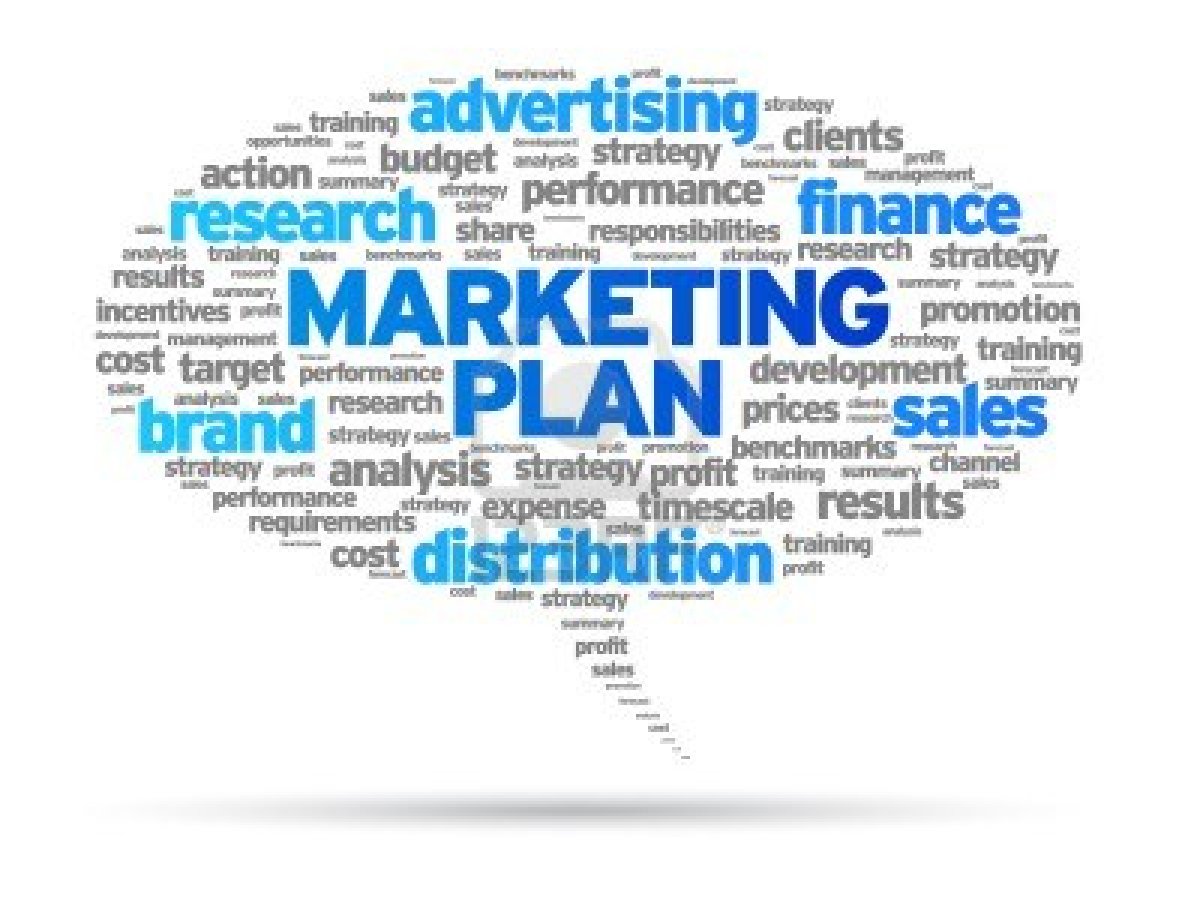 WHO IS ON YOUR A-TEAM?
THE SUCCESSFUL COACH
HAS HIS TEAM IN TRAINING & 
CONTINUES THIS ALL SEASON
TRAINING IS AN ON GOING PROCESS
TRAINING MUST BE PLANNED
TRAINING MUST BE BUDGETED FOR
TRAINING MUST HAVE ROI
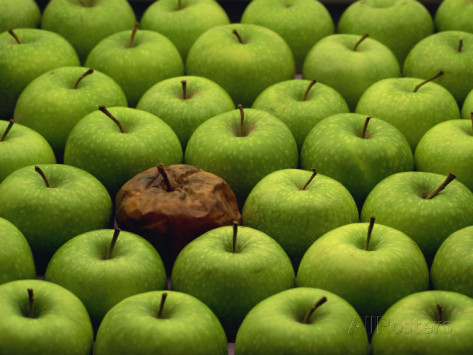 YEP HE GOT HIS GOOD POINTS.
HE ALSO GOT HIS BAD POINTS!
YOU WANT HIM TO TRAIN YOUR NEW GUY?
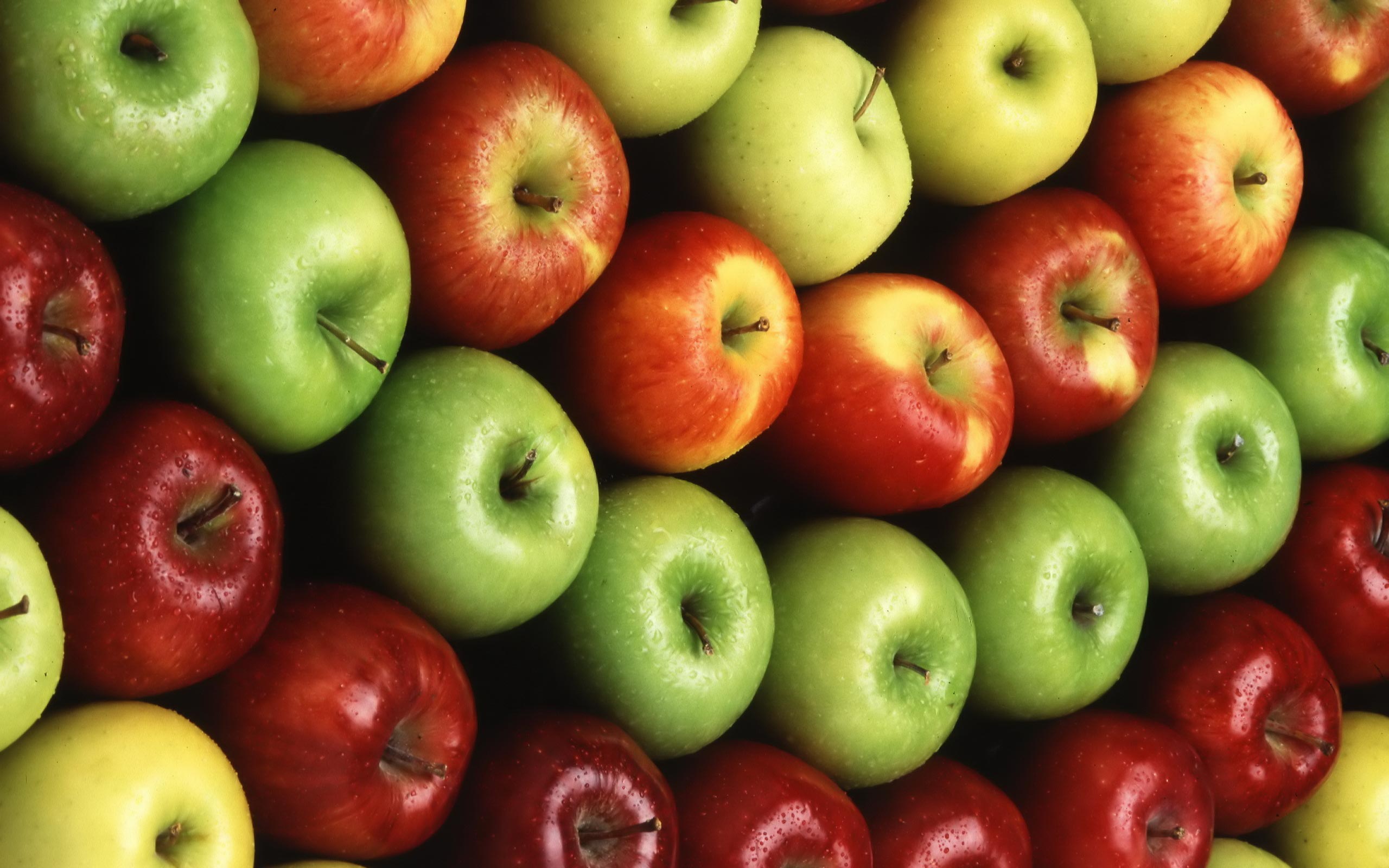 RESPONSIBILITY
THE HARDEST THING THERE IS ABOUT
BEING A MANAGER, NO MATTER WHAT 
HAPPENS, IT IS YOUR FAULT! 

AFTER ALL YOU WERE THE ONE 
THAT LET IT HAPPEN!
YOU DON’T HAVE TO BE GREAT TO START?
BUT YOU DO HAVE TO START TO BE GREAT!
Zig Ziglar
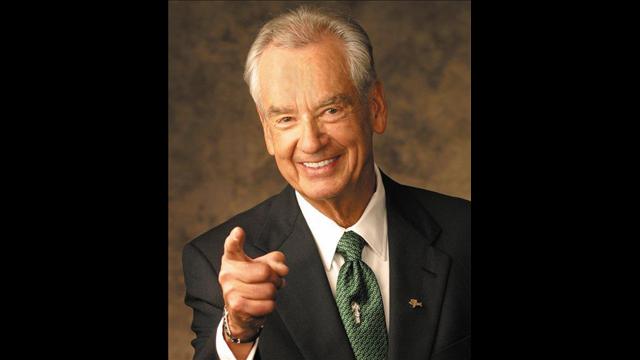